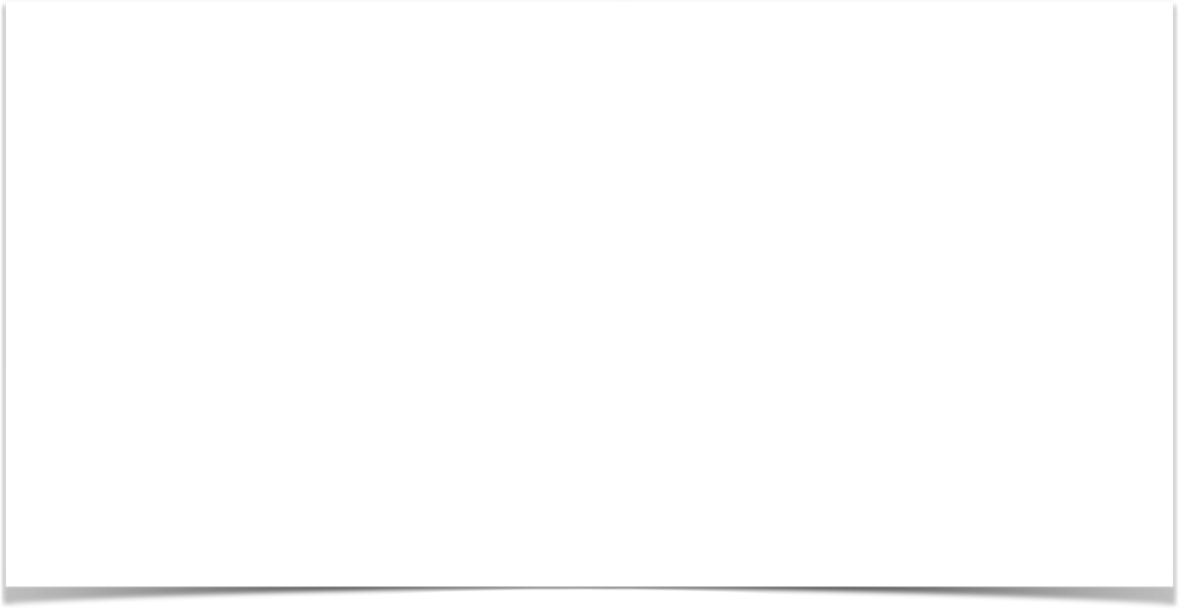 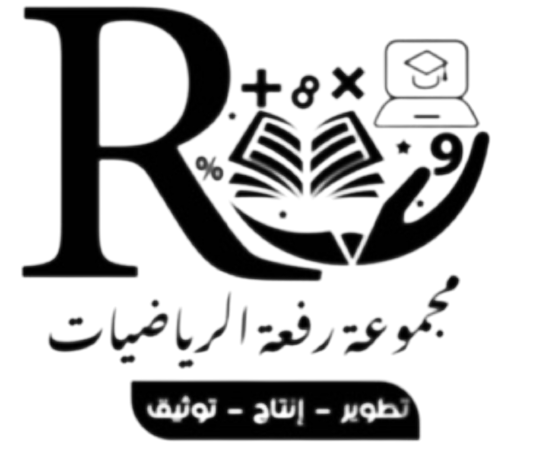 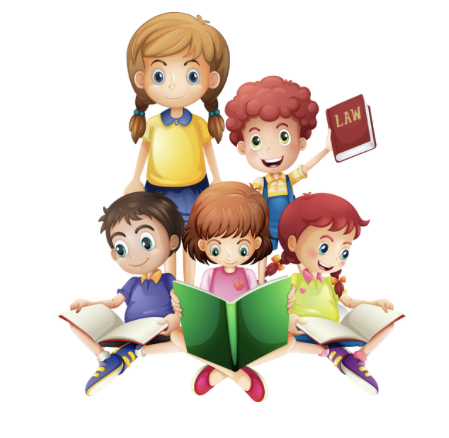 ٣-٦ الاحتمال
أ/ فاطمة جبران
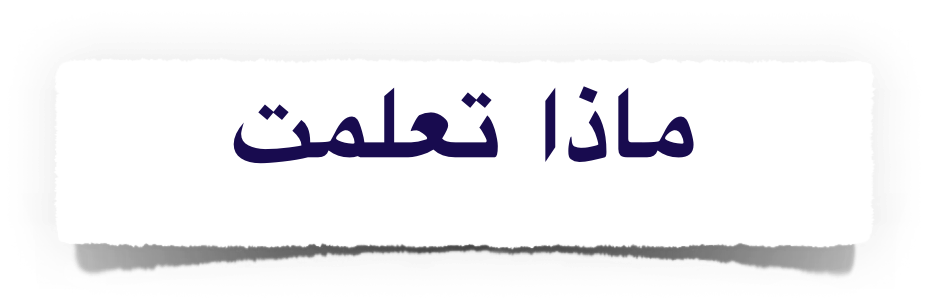 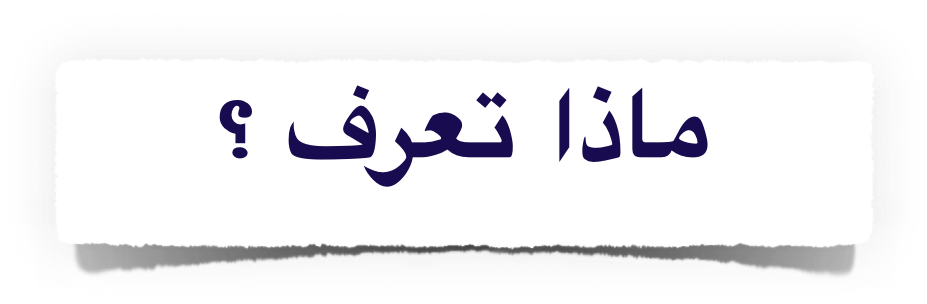 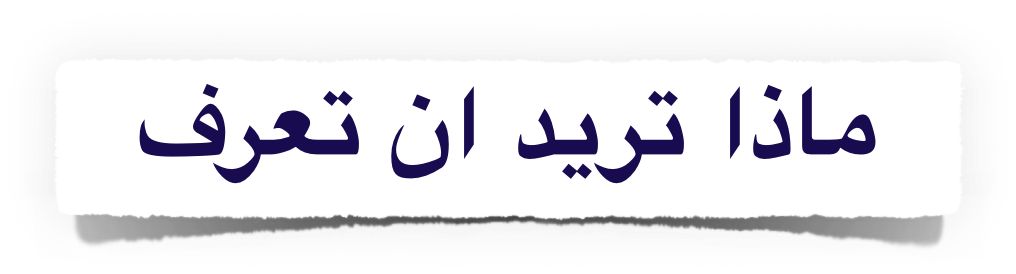 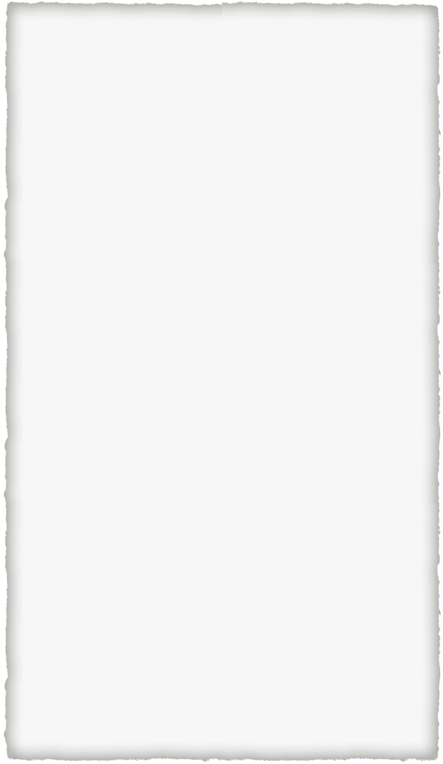 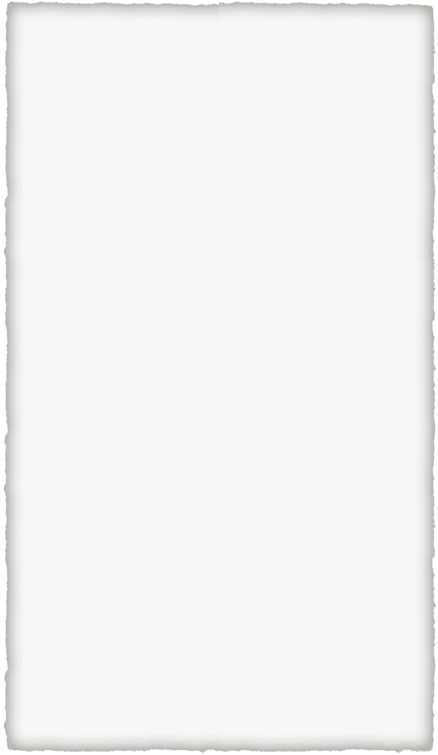 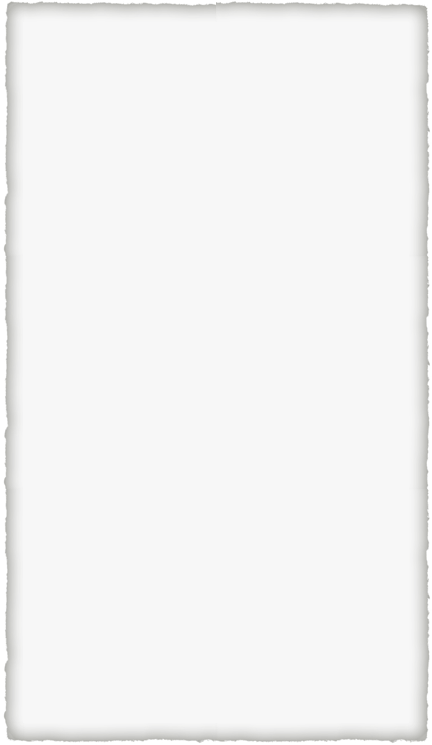 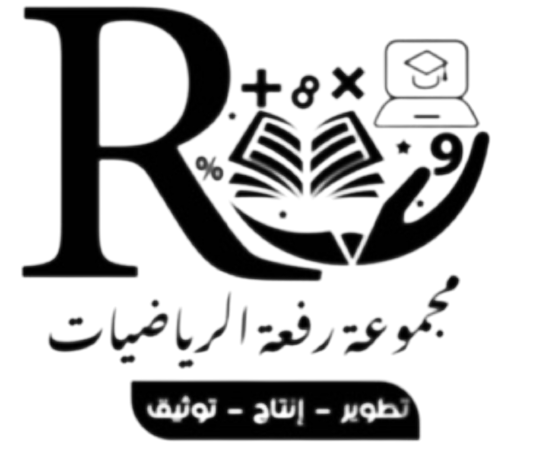 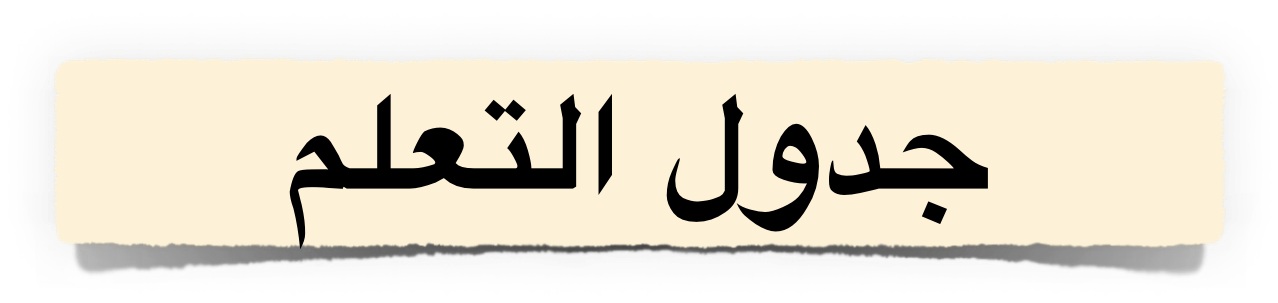 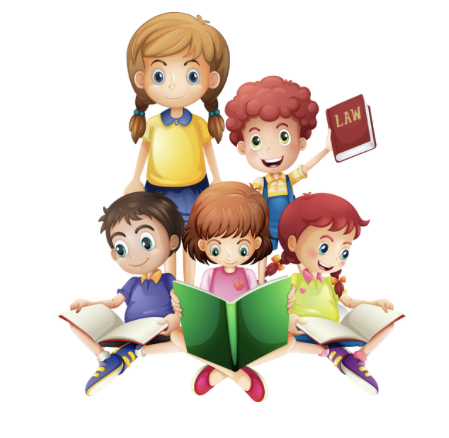 أ/ فاطمة جبران
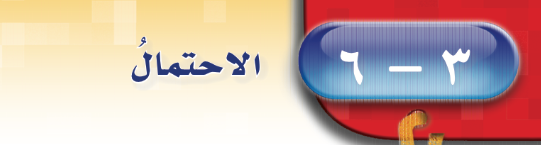 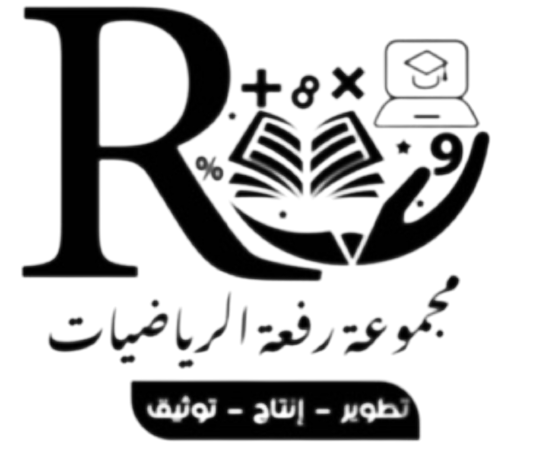 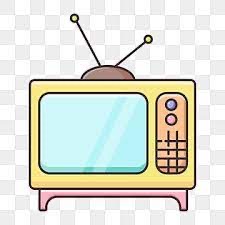 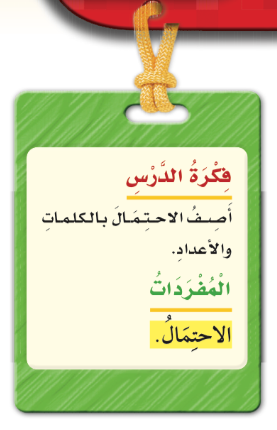 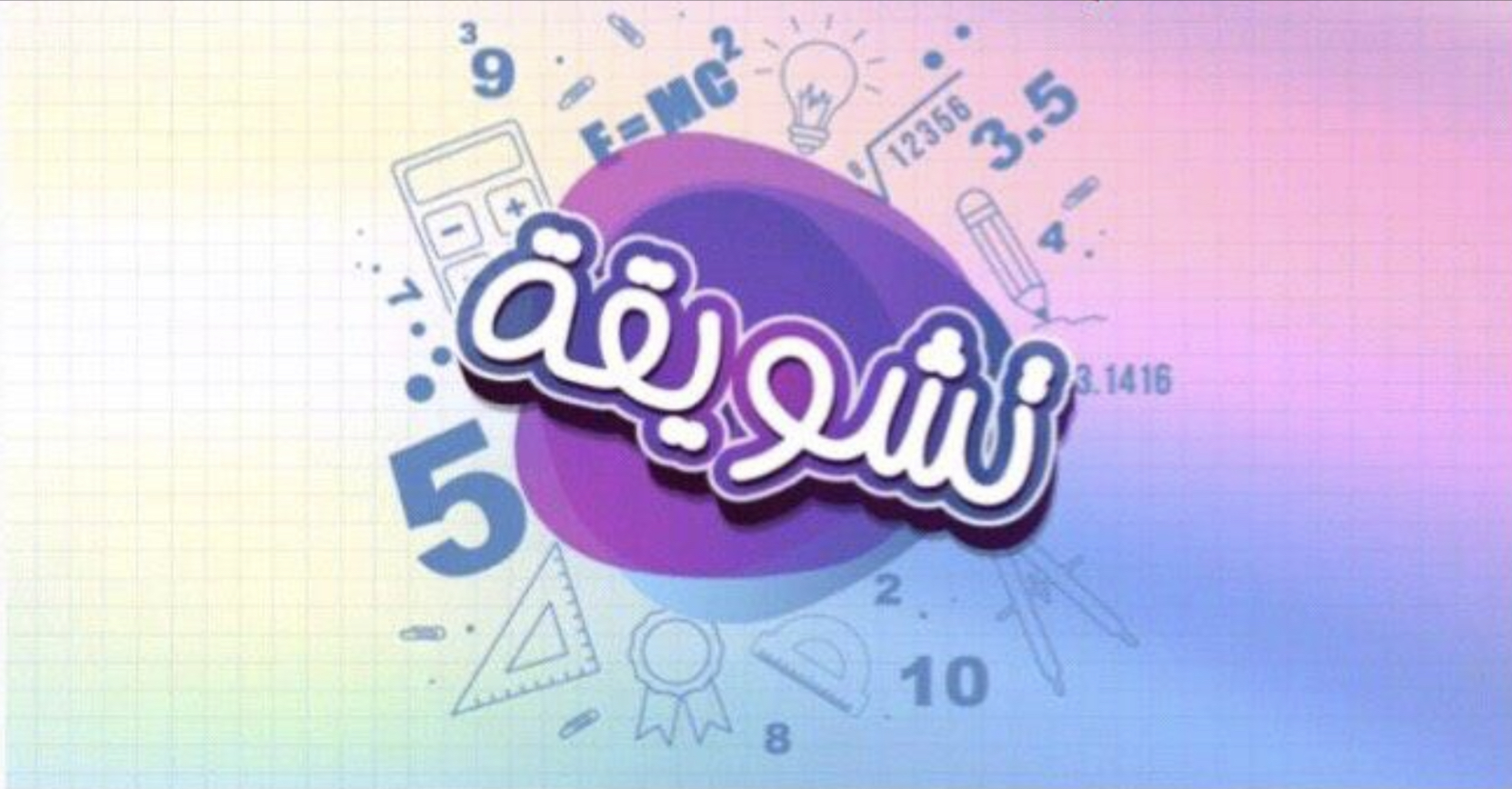 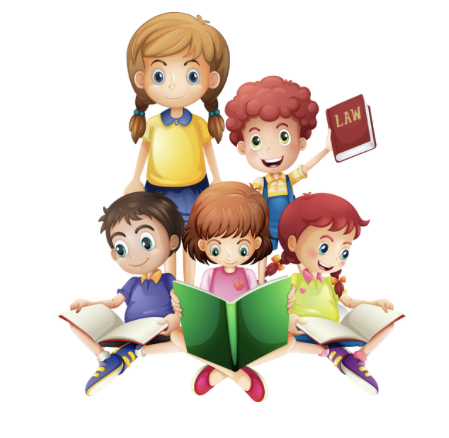 أ/ فاطمة جبران
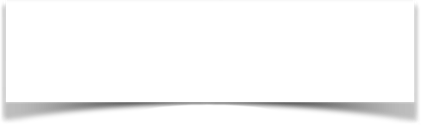 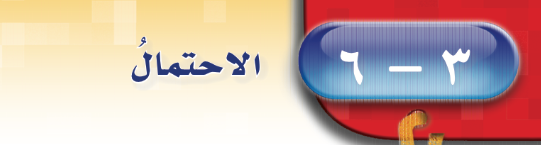 صفحة الكتاب ٩٣
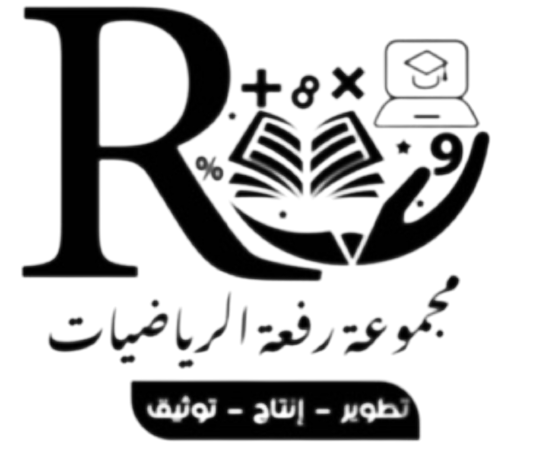 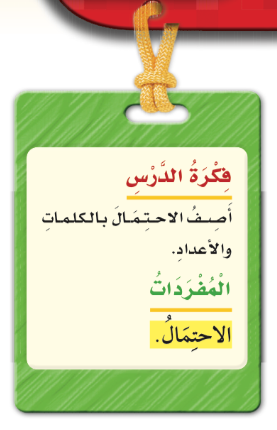 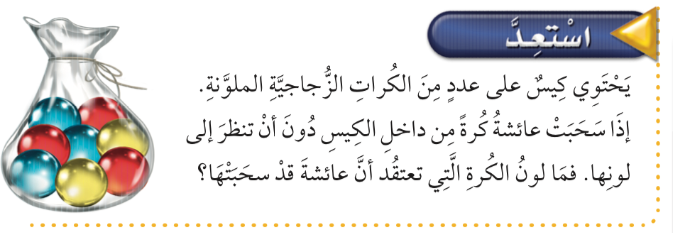 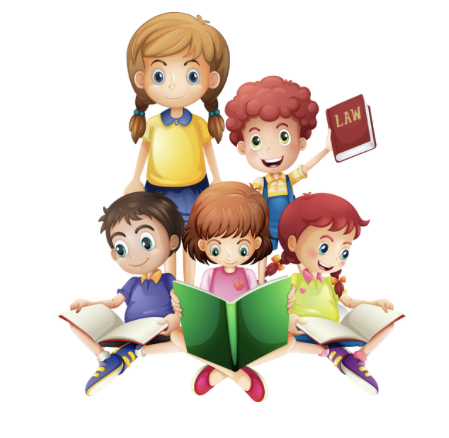 أ/ فاطمة جبران
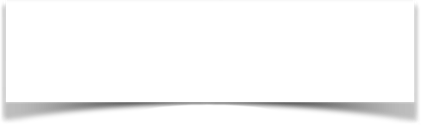 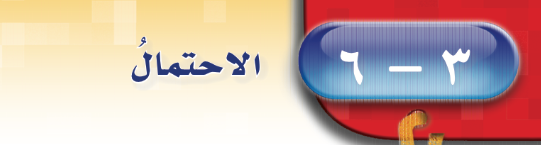 صفحة الكتاب ٩٣
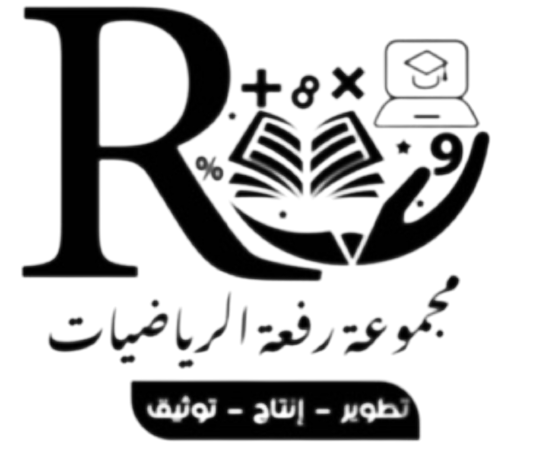 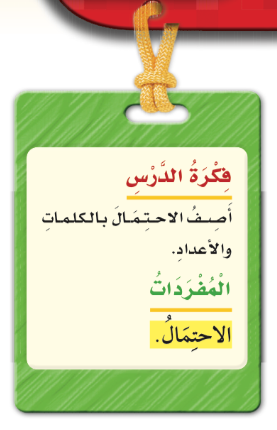 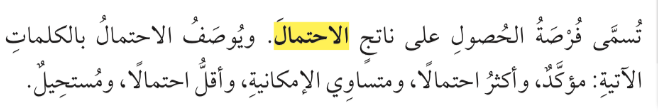 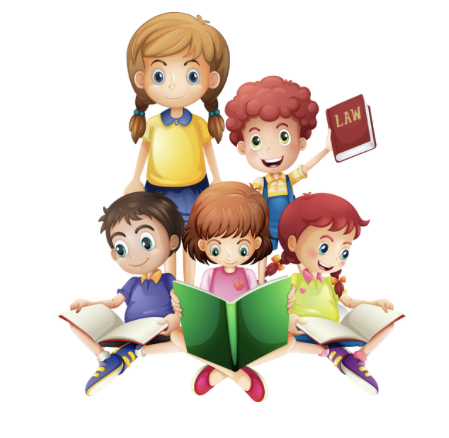 أ/ فاطمة جبران
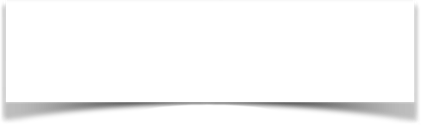 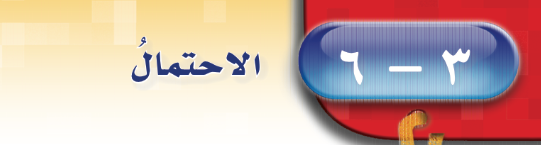 صفحة الكتاب ٩٣
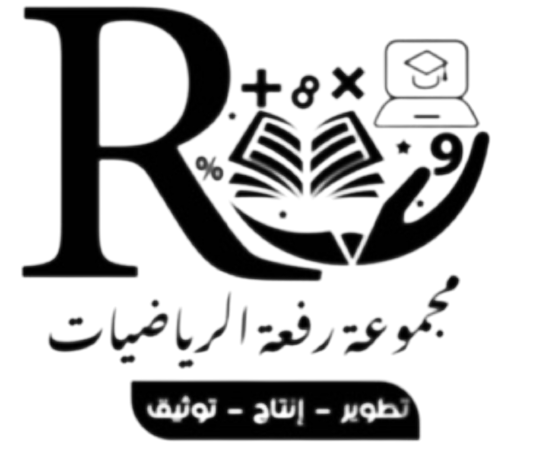 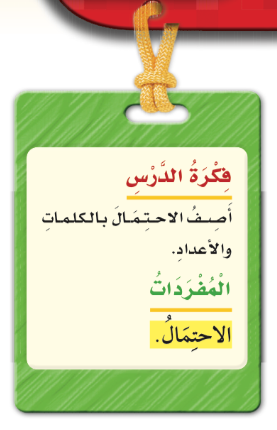 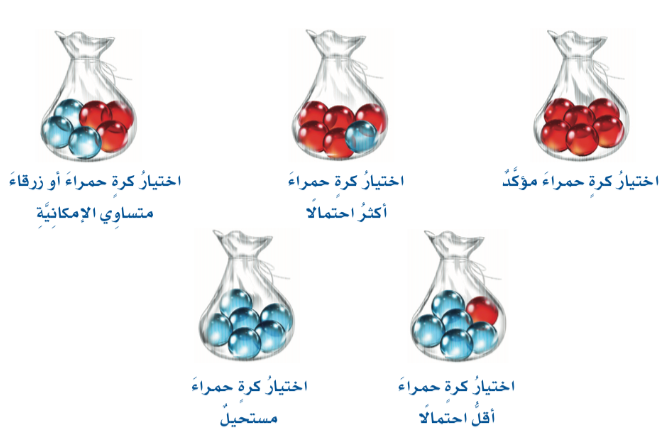 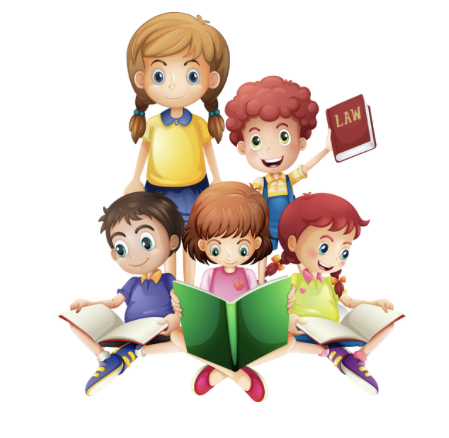 أ/ فاطمة جبران
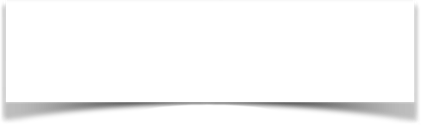 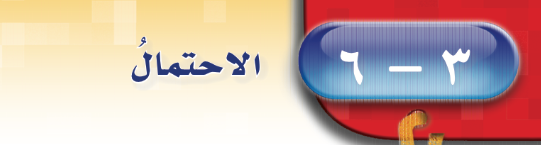 صفحة الكتاب ٩٣
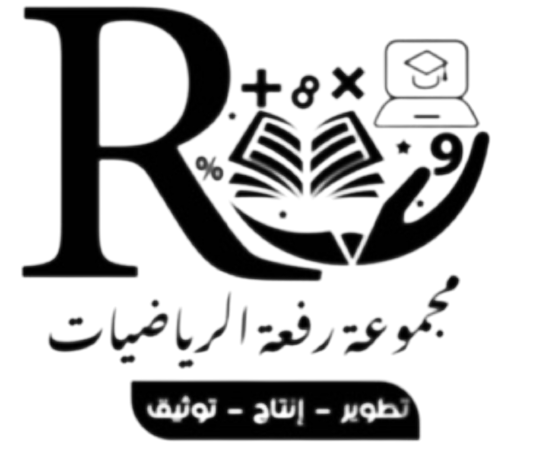 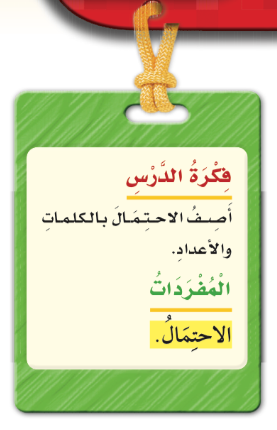 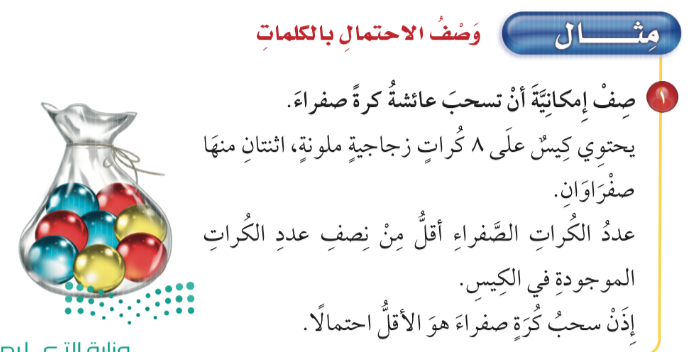 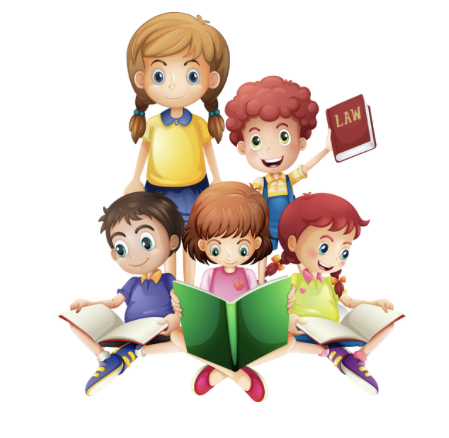 أ/ فاطمة جبران
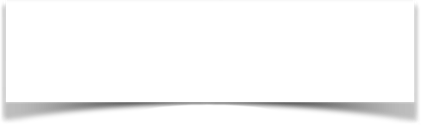 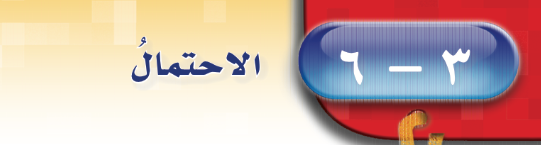 صفحة الكتاب ٩٤
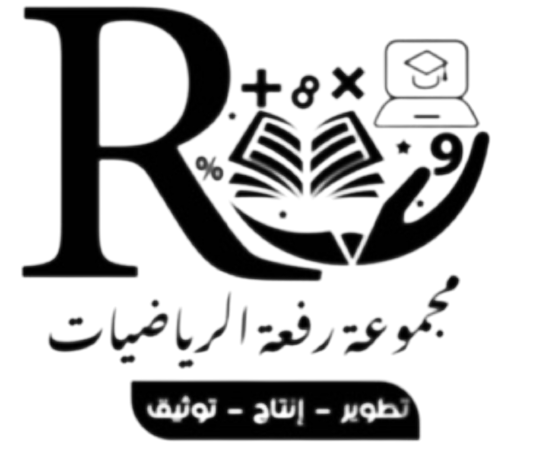 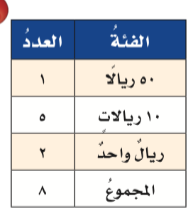 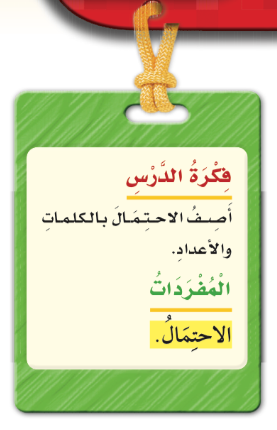 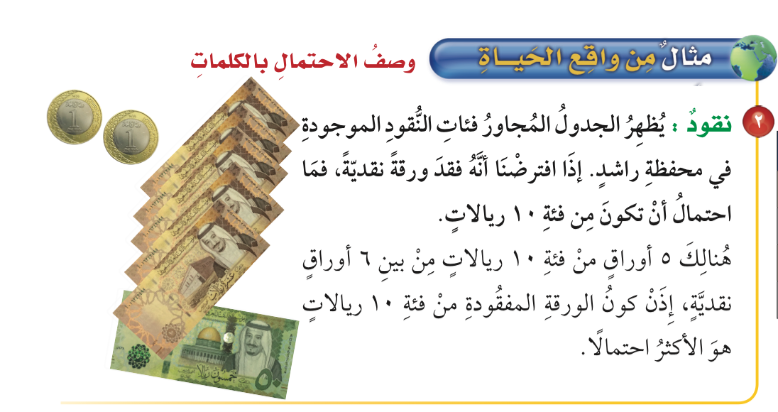 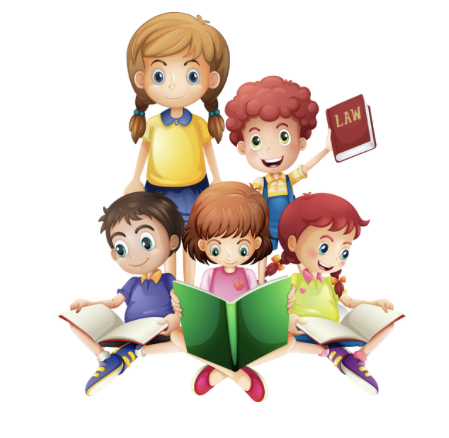 أ/ فاطمة جبران
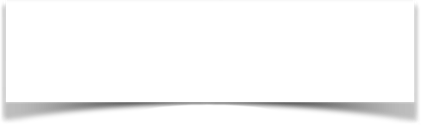 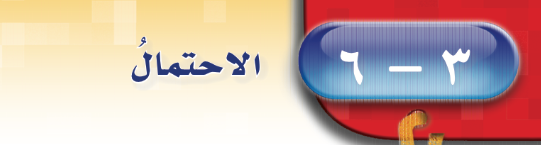 صفحة الكتاب ٩٣
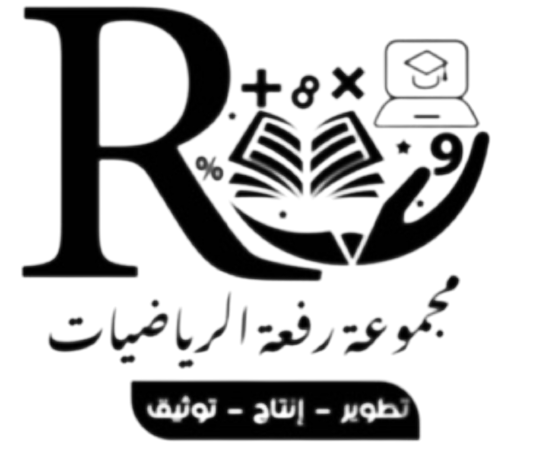 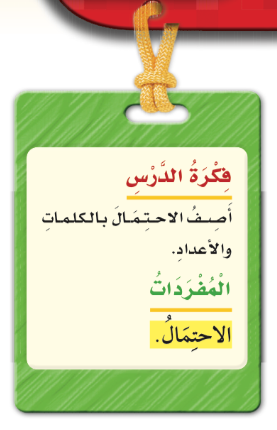 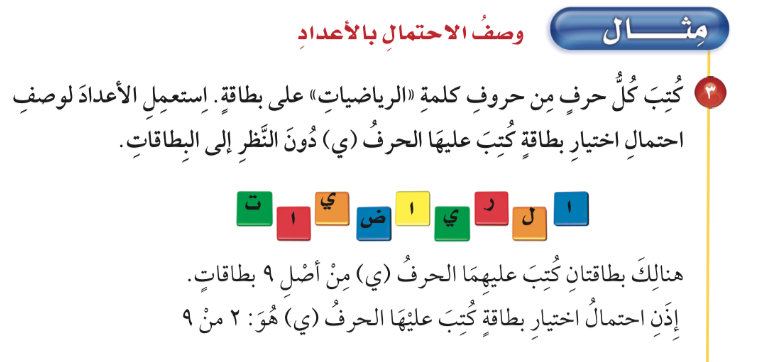 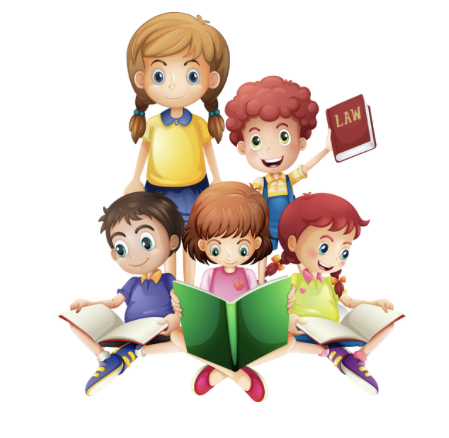 أ/ فاطمة جبران
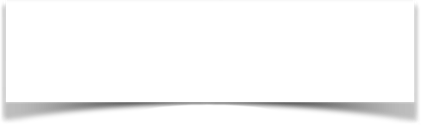 صفحة الكتاب ٩٤
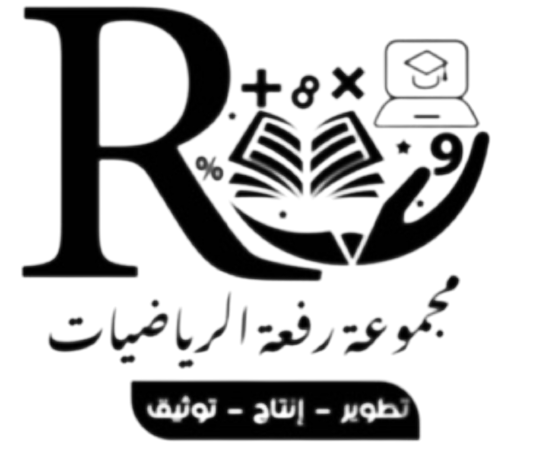 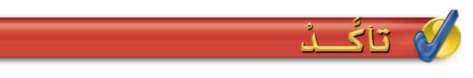 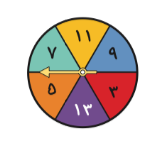 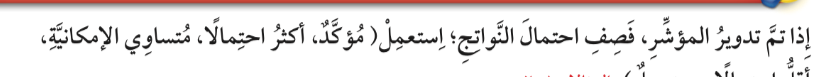 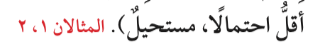 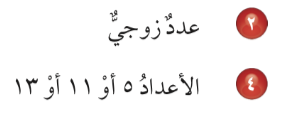 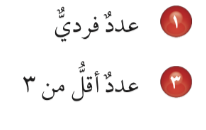 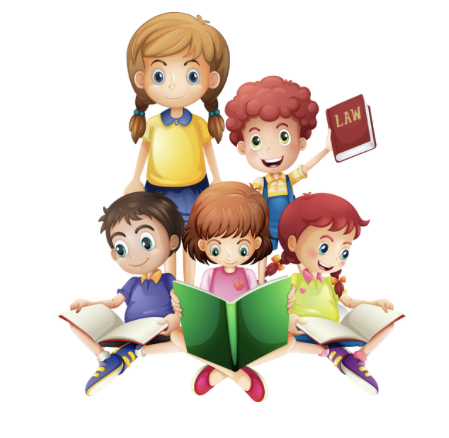 أ/ فاطمة جبران
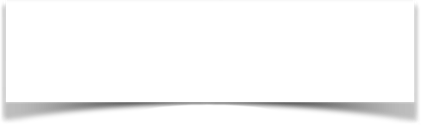 صفحة الكتاب ٩٤
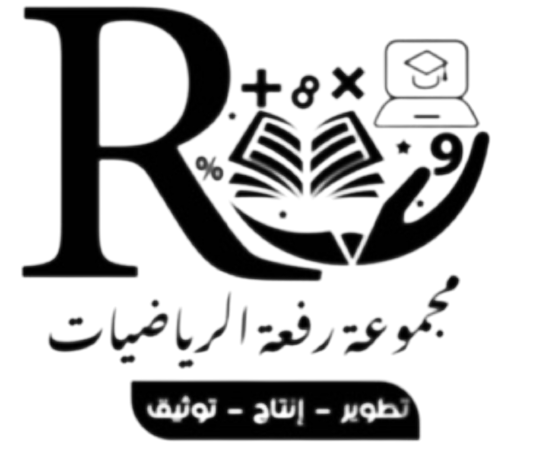 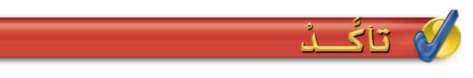 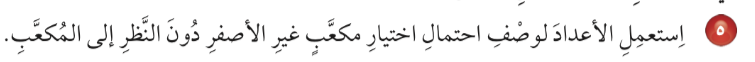 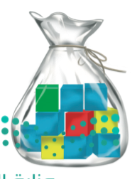 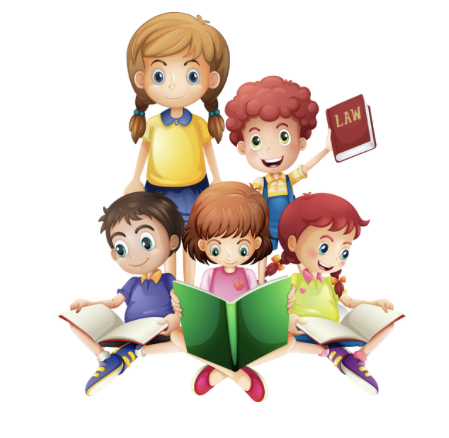 أ/ فاطمة جبران
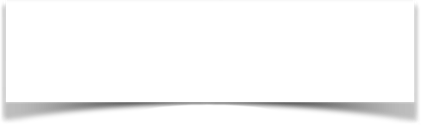 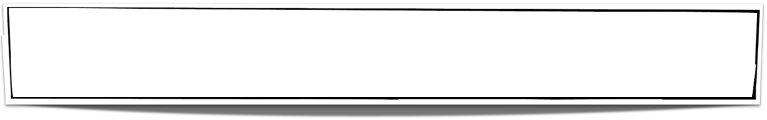 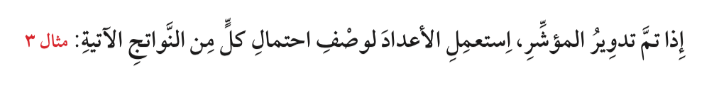 صفحة الكتاب ٩٥
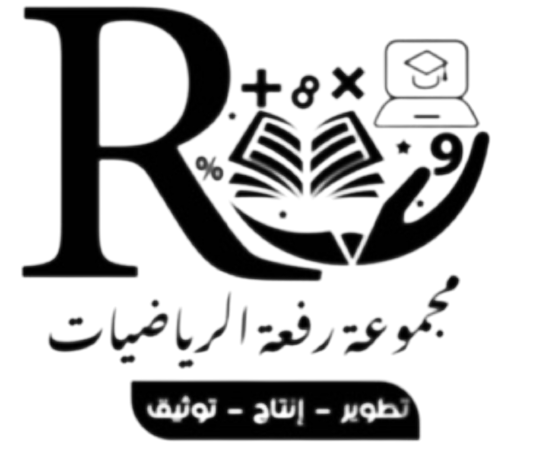 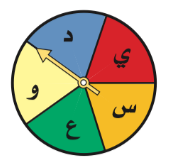 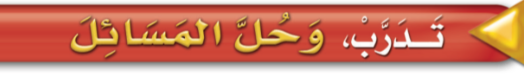 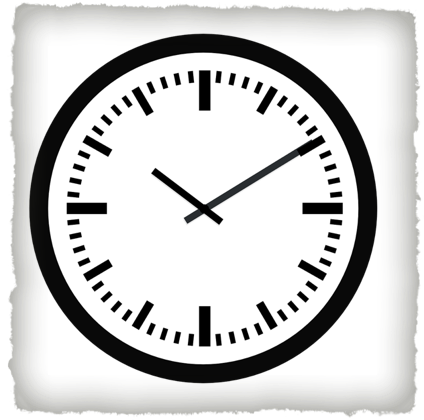 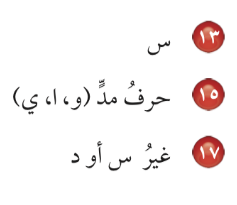 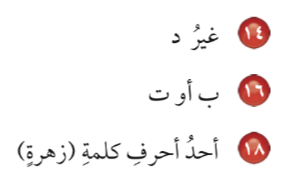 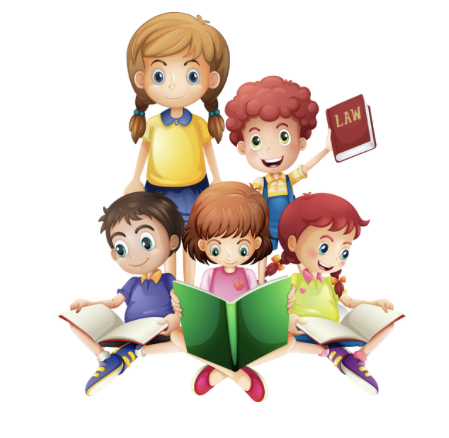 أ/ فاطمة جبران
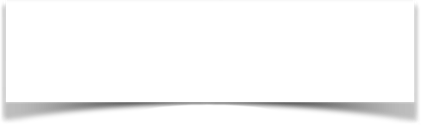 صفحة الكتاب ٩٦
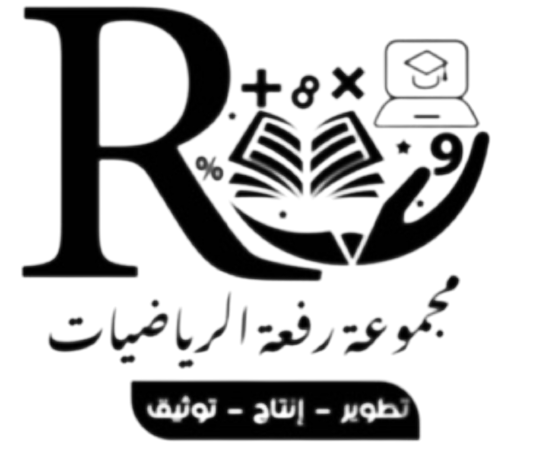 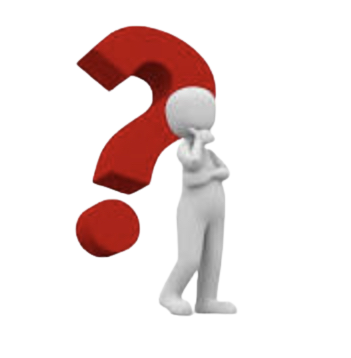 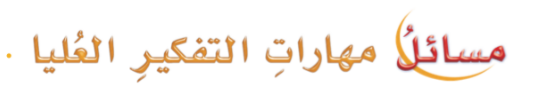 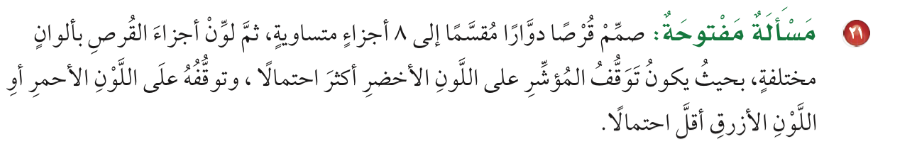 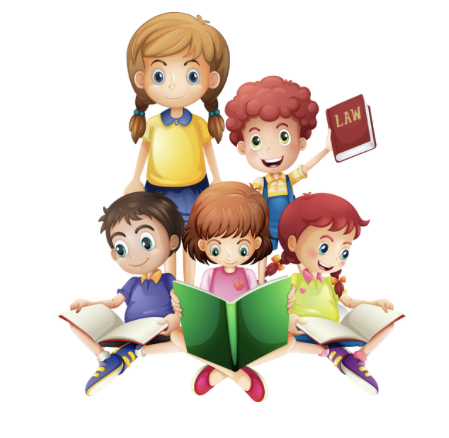 أ/ فاطمة جبران
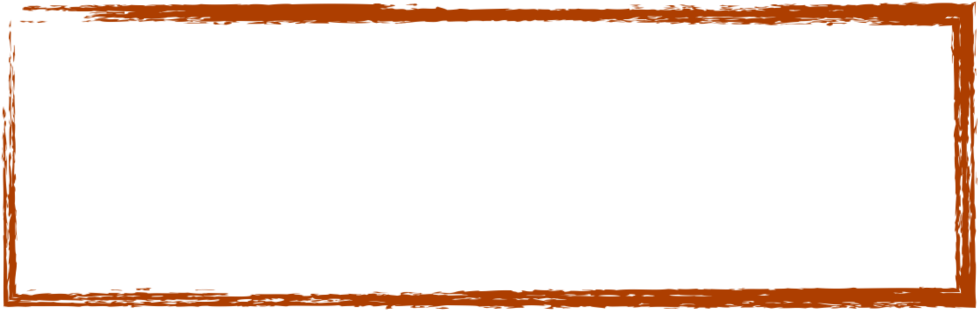 ماذا تعلمت
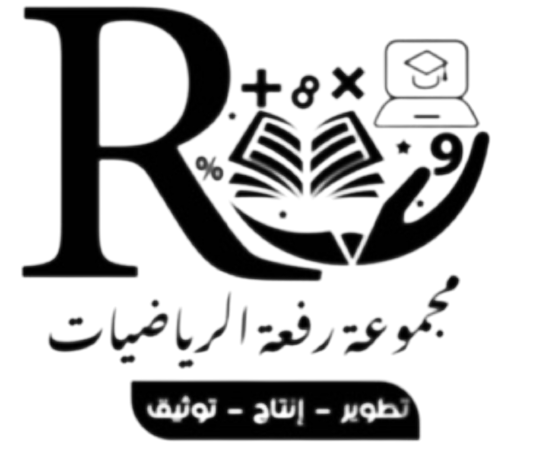 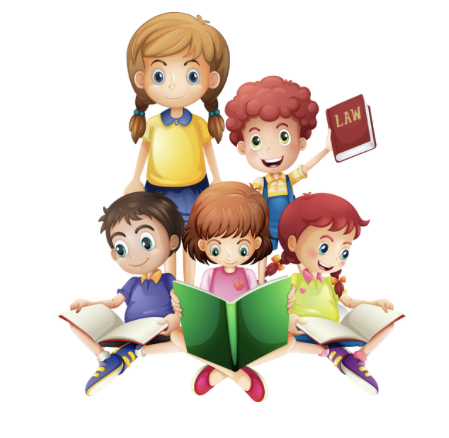 أ/ فاطمة جبران
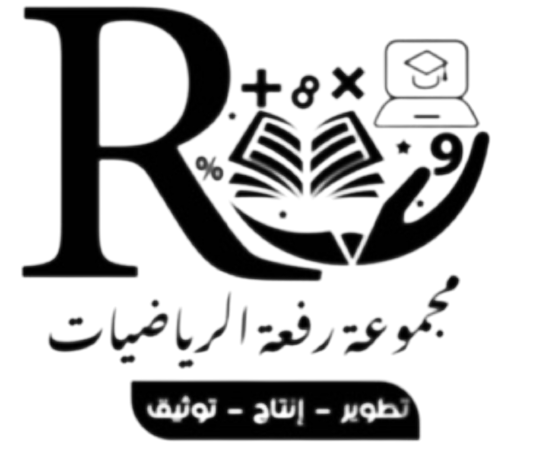 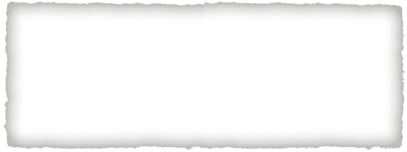 سهل 😍
قيم نفسك بالنسبة لفهمك للدرس
ممتع 🤩
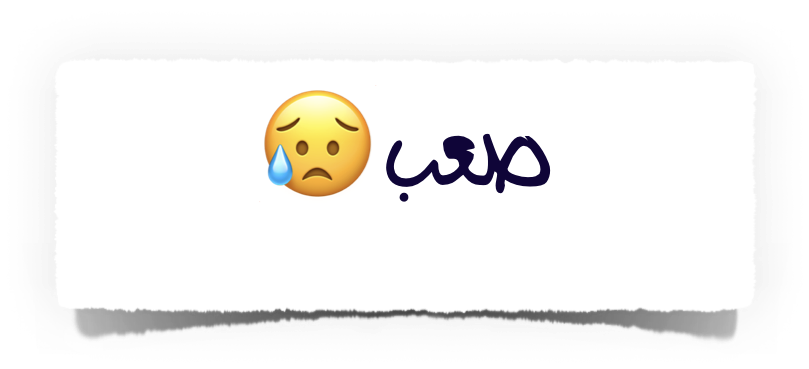 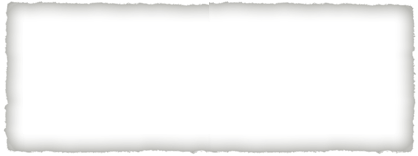 سهل 😍
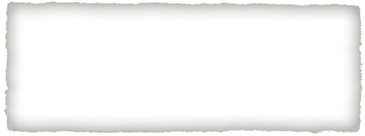 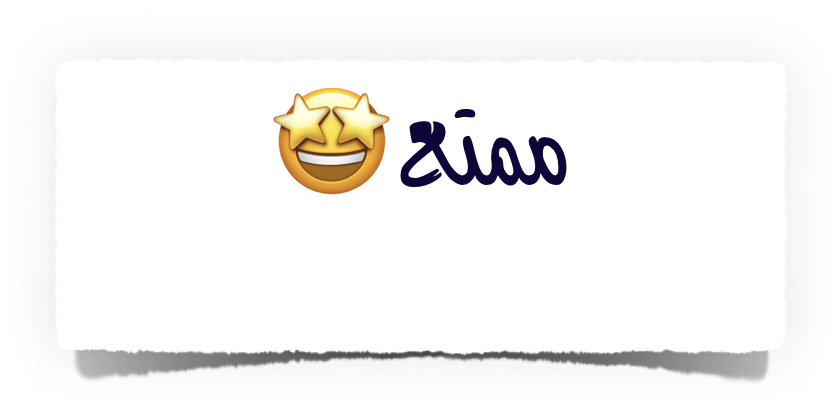 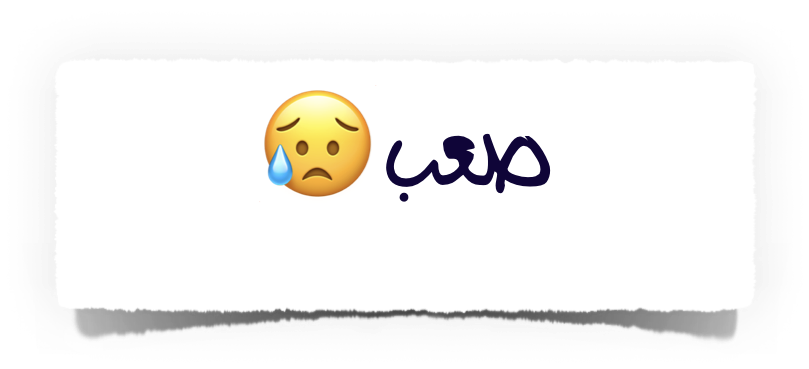 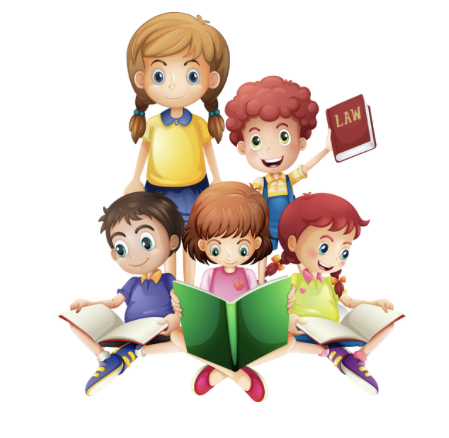 أ/ فاطمة جبران
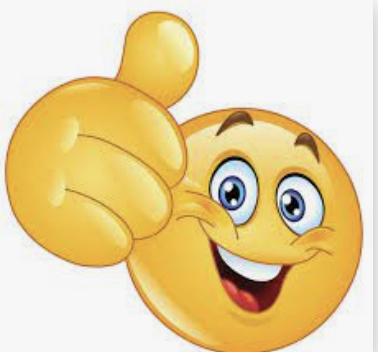 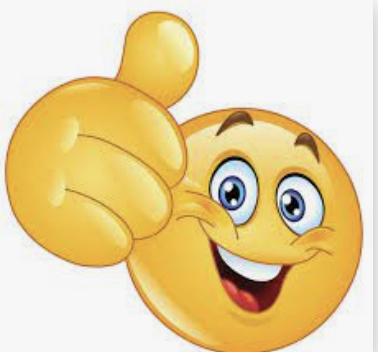 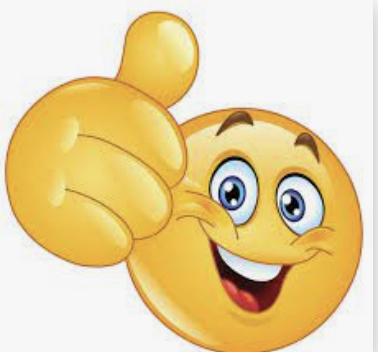 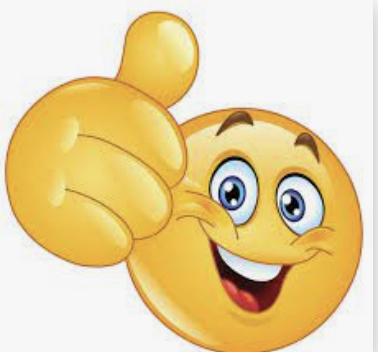 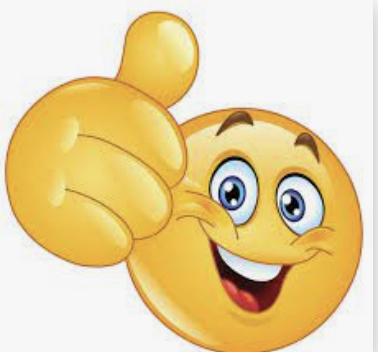 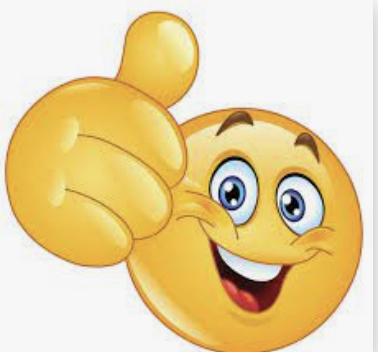 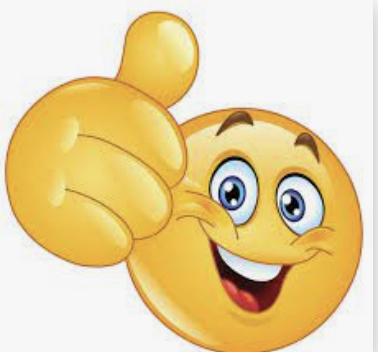 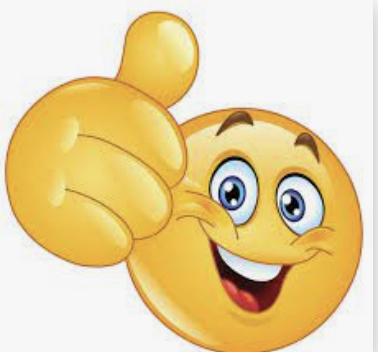 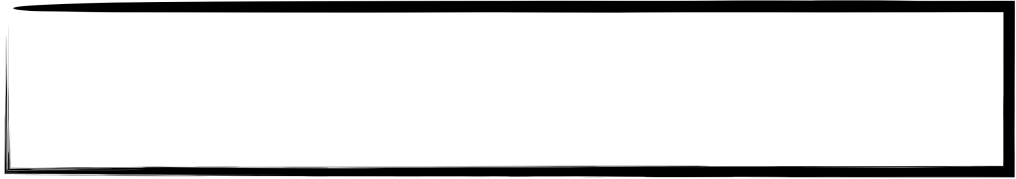 لوحة التميز في الدرس
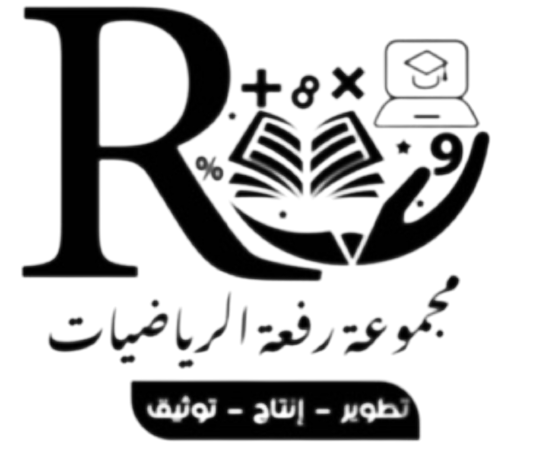 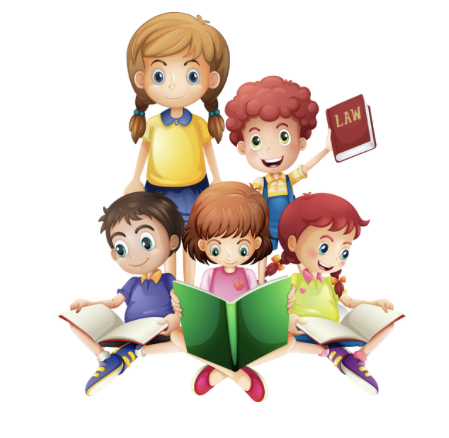 أ/ فاطمة جبران
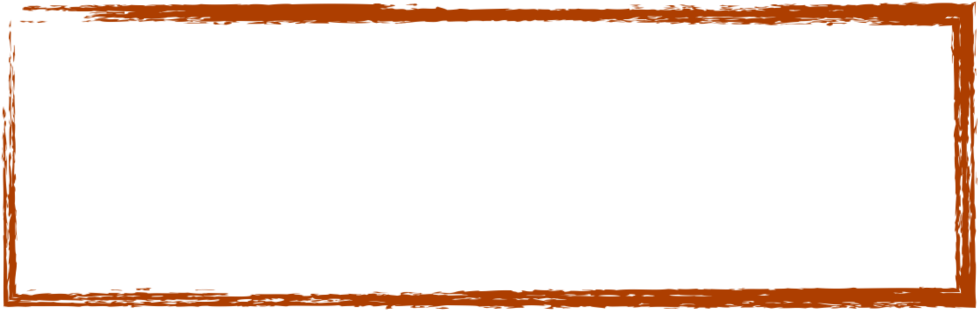 الواجب المنزلي
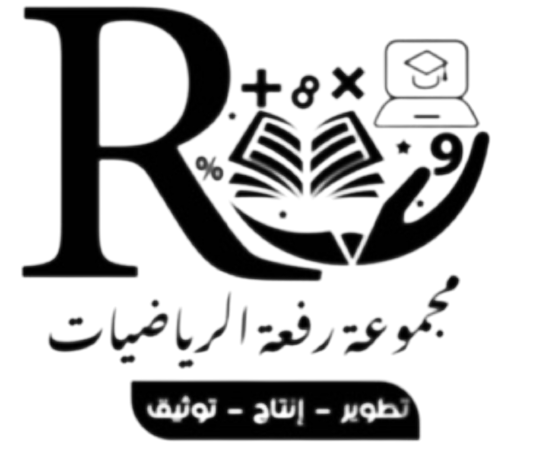 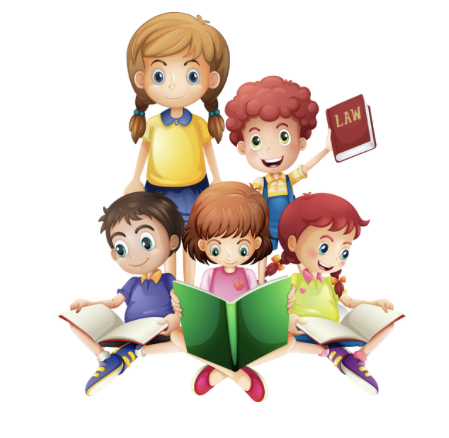 أ/ فاطمة جبران